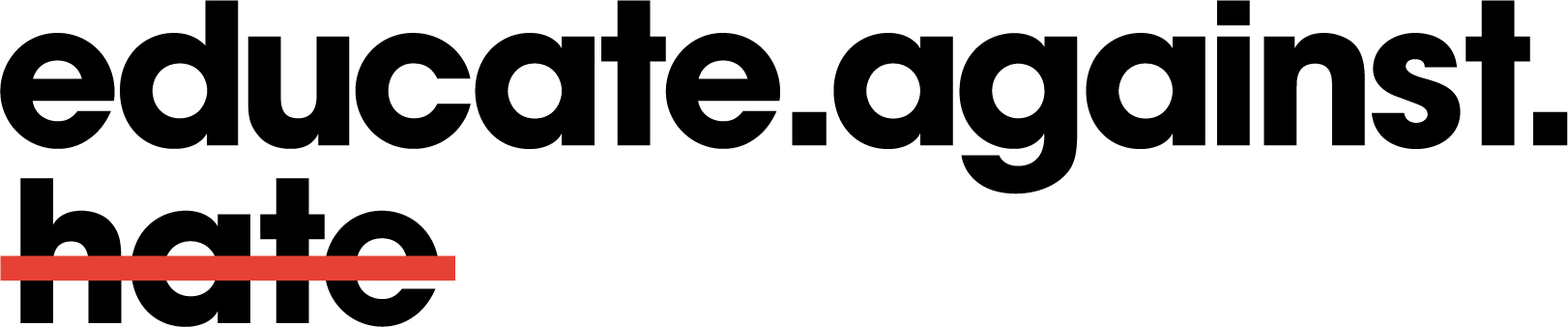 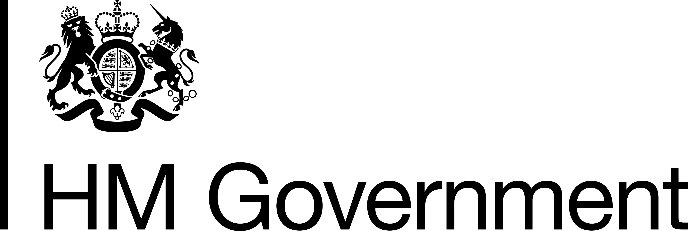 Extreme left-wing,
anarchist and
single-issue extremism
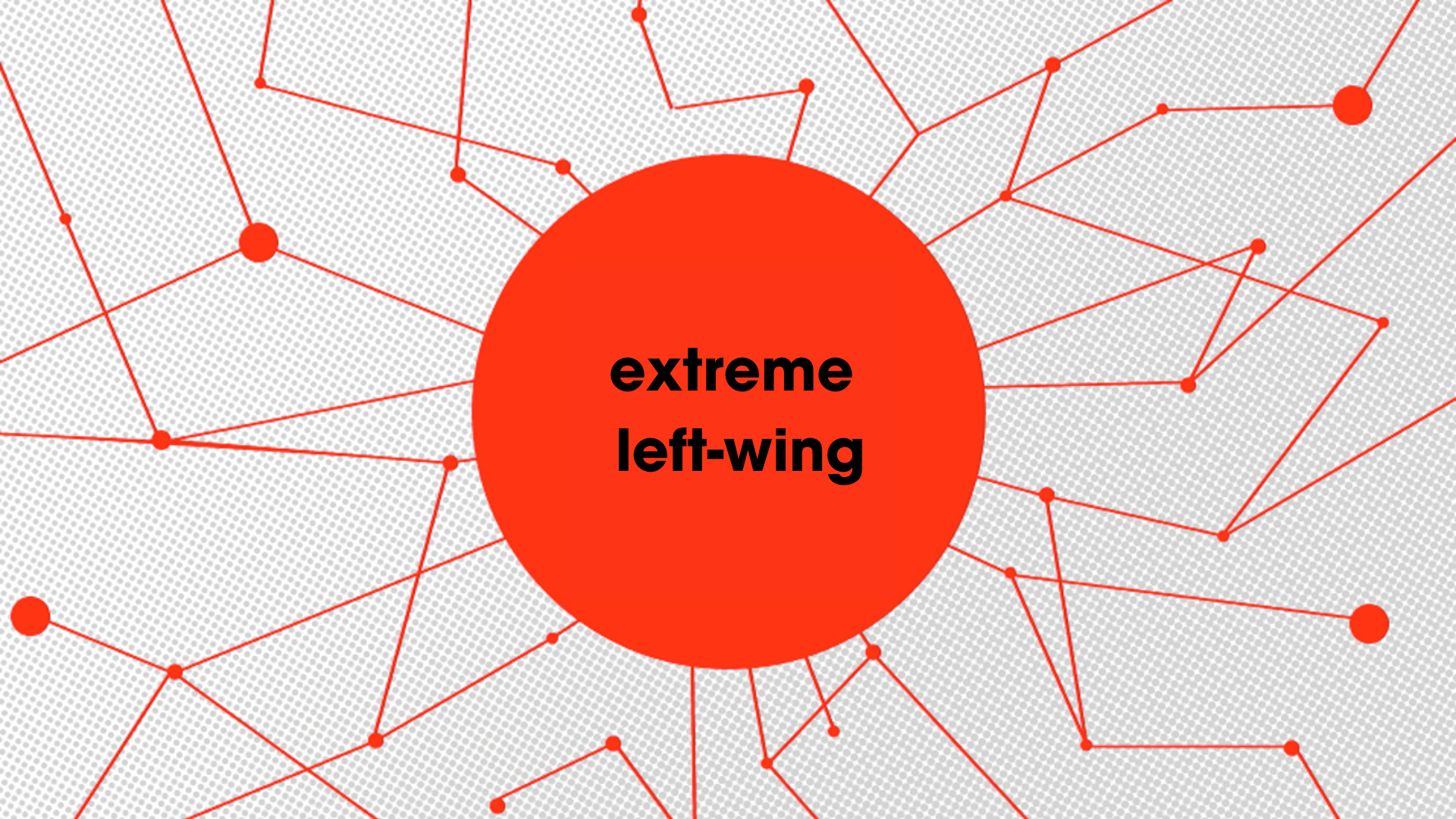 What is the extreme left-wing?
What does extremism look like?

What are some examples of far-left extremism?
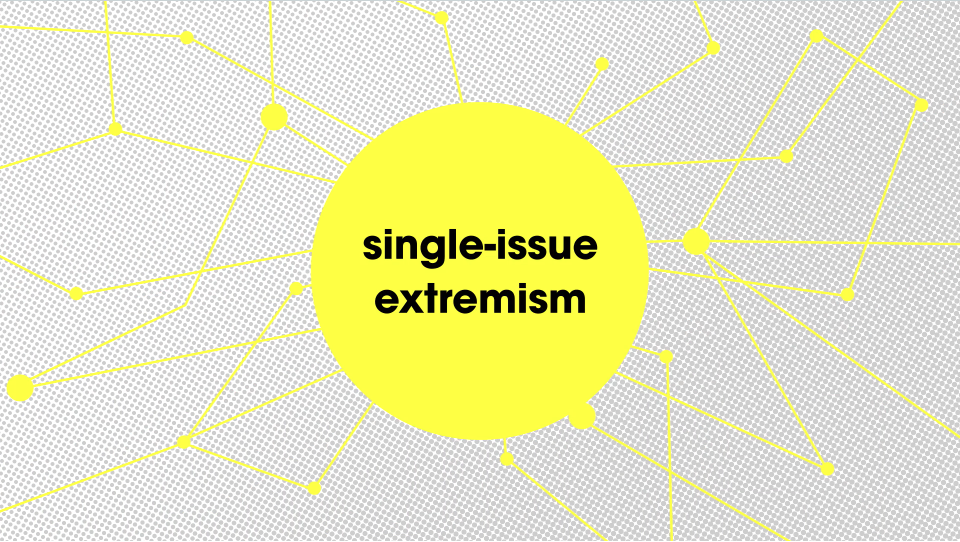 What is single-issue extremism?
What are some differences between democratic protest and single-issue extremism?

What are some examples of single-issue extremism?
[Speaker Notes: Teacher notes

Democratic/Democracy may need to be explained here. Definitions can be found in the teacher guidance.]
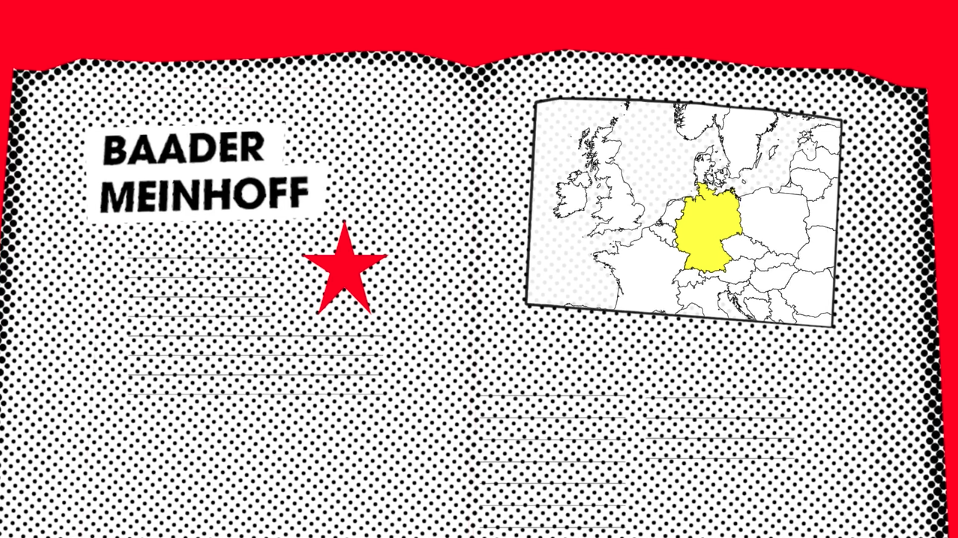 Far-left
extremism: 
Then and now
Why are the Baader Meinhof or Red Army Faction considered far-left?
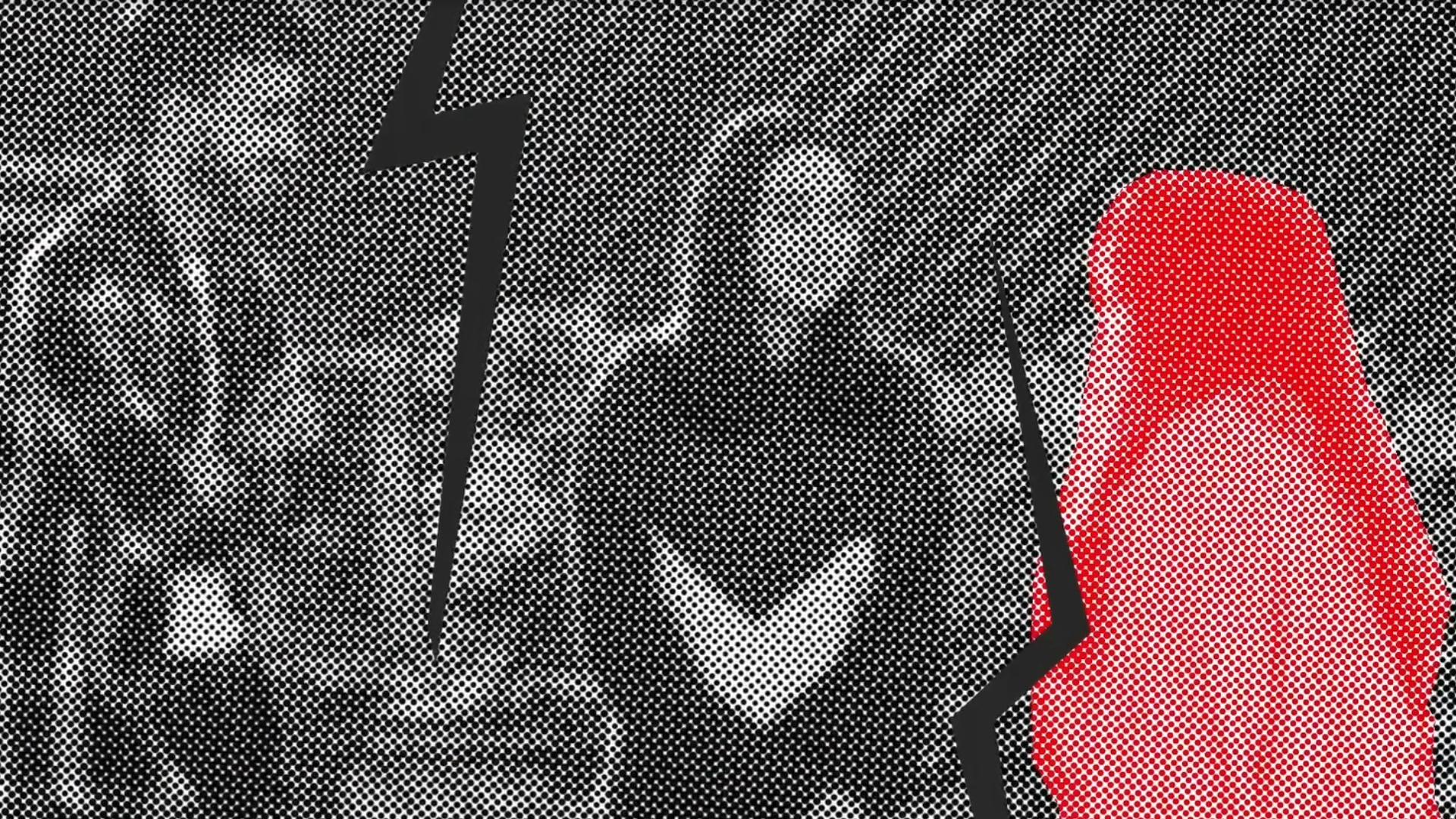 Recruitment 
and
radicalisation
What is radicalisation?

What would you do if you were worried about a friend?
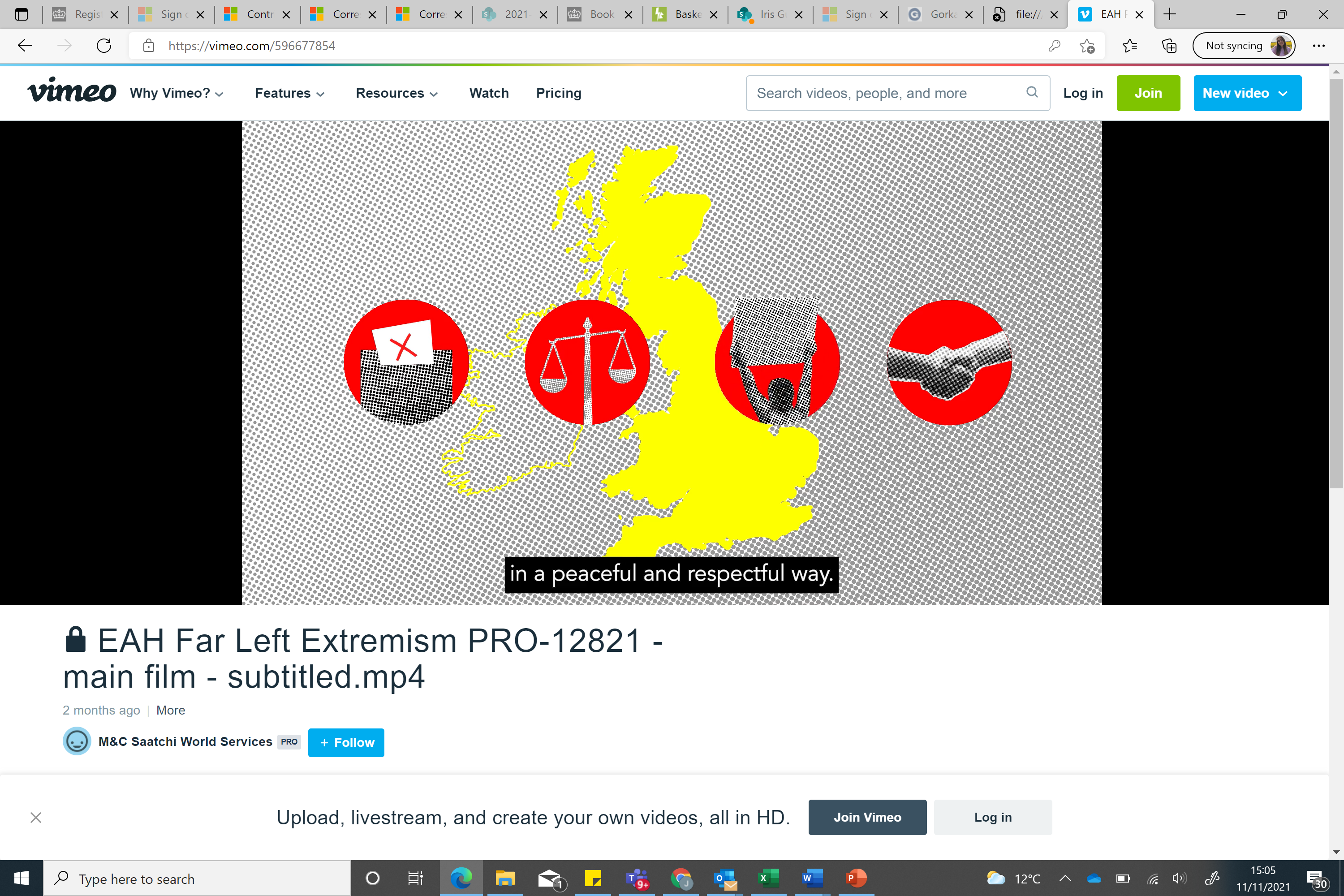 Respect and tolerance
How can showing respect and tolerance towards others counter these ideologies?
[Speaker Notes: Teacher notes

Ideology may need to be explained here. Definition can be found in the teacher guidance.]
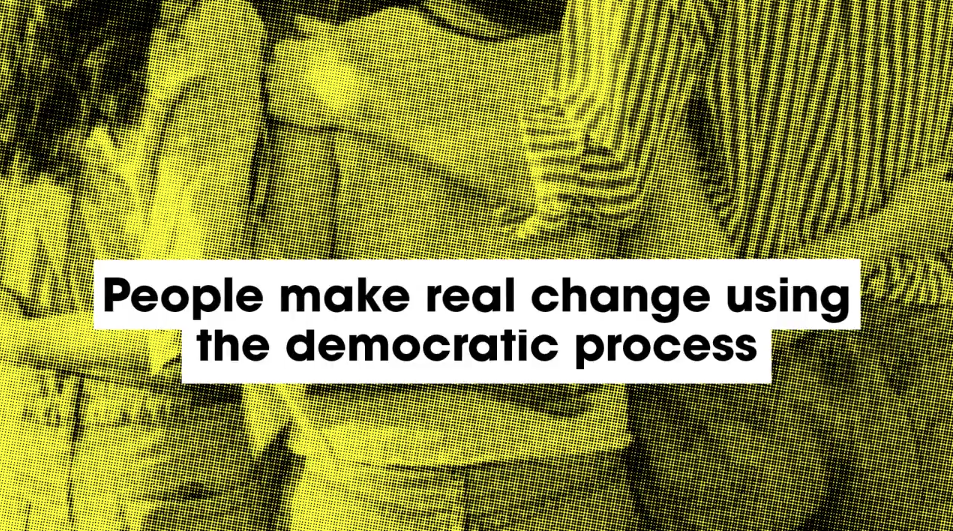 The extreme left-wing, violence and democracy
How did the video make you feel?

What did you learn?